2023秋面授课展示
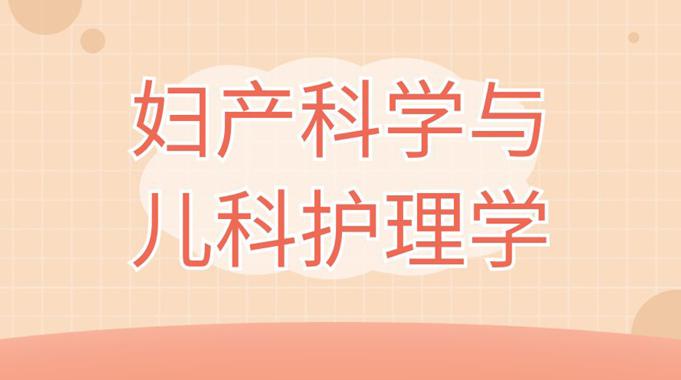 妇产科学与儿科护理学
韦海莲
历届试题解析
04
01
认识教材
目录
CONTENTS
学法指导
02
03
考核方式
一、认识教材----学什么
教学目标
目录
第一章 围婚期保健（学习模块1）
第二章 计划生育技术指导（学习模块2）
第三章 围生期保健（学习模块3-6）
第四章 围绝经期保健（学习模块7）
第五章 小儿生长发育（学习模块8）
第六章 儿童保健（学习模块9）
第七章 新生儿及新生儿疾病护理（学习模块10-13）
第八章 营养性疾病患儿的护理（学习模块14-15）
第九章 消化系统患儿疾病的处理（学习模块16）
第十章 呼吸系统患儿疾病的处理（学习模块17-18）第十一章 循环系统患儿疾病的处理（学习模块19）
第十二章 泌尿系统患儿疾病的处理（学习模块20-21）
第十三章 风湿病疾病患儿的护理（学习模块22）
第十四章 感染性疾病患儿的护理（学习模块23-25）第十五章 小儿急救和重症监护（学习模块26-27）
第十六章 高危孕产妇的护理（学习模块28-33）
第十七章 妇科常见病患者的护理（学习模块34-35）
第十八章 女性生殖器官肿瘤患者的护理（学习模块36- 40）
课程目录
课程性质主要内容
学习重点
学习难点
一、认识教材----学什么
教学目标
性质：本课程包括妇儿保健知识以及妇儿常见疾病患者护理的基本知识、基本理论和基本技能。妇儿保健主要包括围婚期保健、围产期保健、围绝经期保健及儿童保健等；妇儿常见疾病患者的护理主要包括新生儿常见病、各系统常见病患儿的护理以及高危妊娠、妇科肿瘤、妇科常见病患者的护理。

主要内容：
 1．共18章40个模块的学习。每个模块包括学习目标、病例导入、图文声像影整合的学习内容及该模块对应的随学随练。
2．共5次形成性考核任务，计入形成性考核成绩。
课程目录
性质内容
学习重点
学习难点
一、认识教材----学什么
教学目标
学习重点：
         1、妇儿保健知识以及常见疾病患者护理
       2、学习模块正文学习内容中的文本、视频，可     以选学其中的一种或两种。
      3、完成每个模块的随学随练。
      4、必须完成5次网络课程形成性考核任务，这样才能获取形成性考核成绩。
课程目录
主要内容
学习重点
学习难点
一、认识教材----学什么
教学目标
学习难点：
        一、常见病患儿的护理以及妇科常见病患者的护理。      二、呼吸系统患儿疾病的处理
      三、查看病例导入或结合自己工作中的实际问题，开始模块正文的学习。
课程目录
主要内容
学习重点
学习难点
二、怎么学--学法指导
教学目标
一、查看学习目标，明确学习重点。
   二、学习模块正文学习内容中的文本、                  视频，可以选学其中的一种或两种。
三、完成每个模块的随学随练。每道题都有相关知识点，在练习中可以进一步对掌握不好的知识进行学习，为完成形成性考核任务做好准备。
学法指导
二、怎么学--学法指导
教学目标
平台登录方法
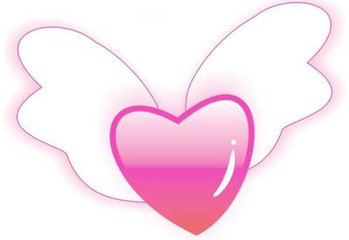 http://one.ouchn.cn      学习网新平台
https://menhu.pt.ouchn.cn  学习网新平台
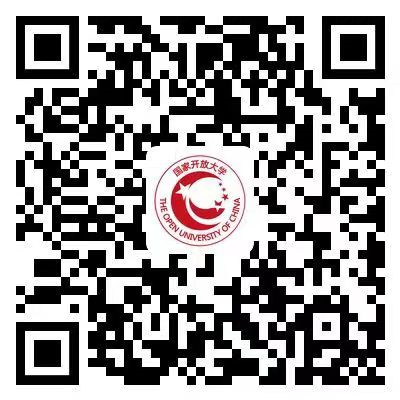 心理咨询师
二、怎么学--学法指导
教学目标
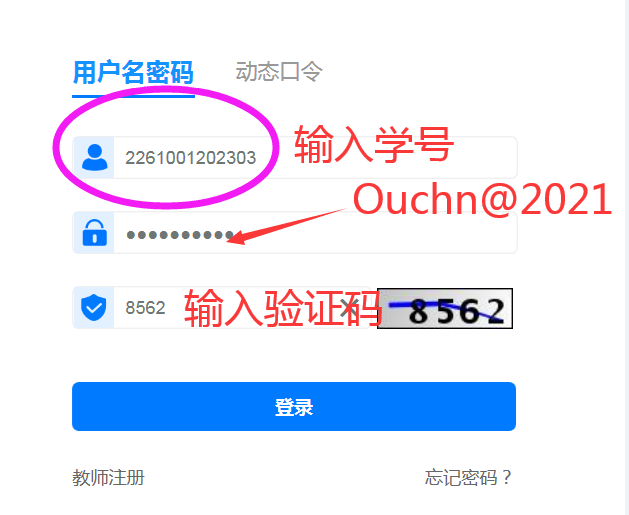 二、怎么学--学法指导
教学目标
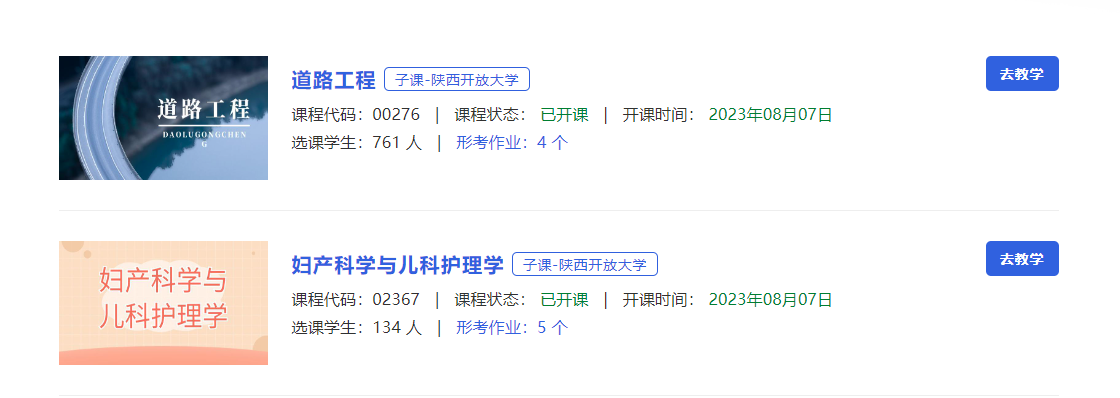 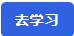 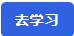 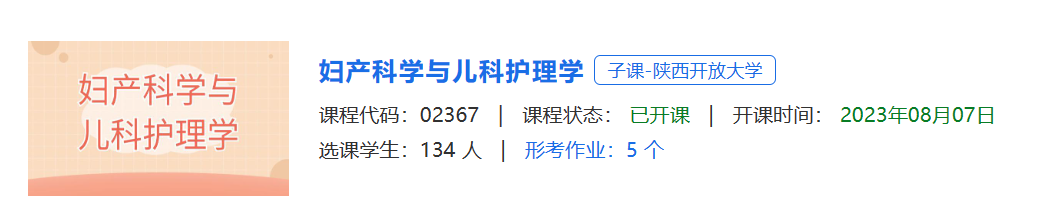 二、怎么学--学法指导
教学目标
导学助学：进入“榆林市开放大学”网站主页，点击“导学助学”按钮
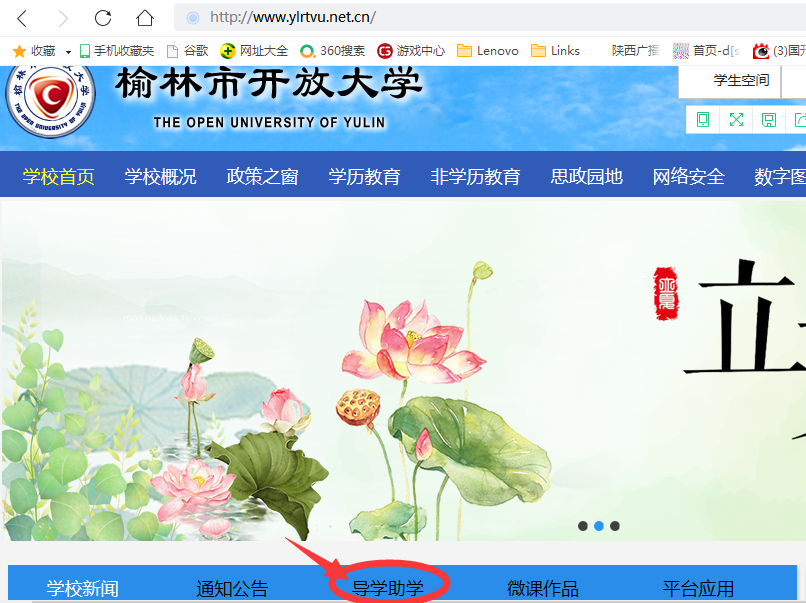 学法指导
二、怎么学--学法指导
教学目标
在“信息搜索”框中，输入课程名称或者课程ID号（通过专业规则查看），搜索所需课程资源，一般包括导学方案和形考辅导。
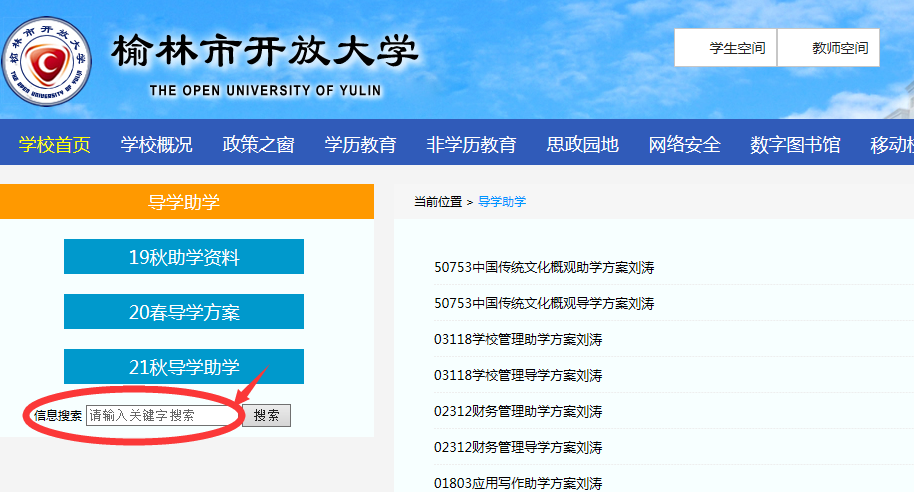 学法指导
考核方式
教学目标
本课程考核采用形成性考核与终结性考试相结合的方式，各占综合成 绩的 50%。 本课程实施“双及格”的要求，即终结性考试成绩和综合成绩须同时及格，课 程的考核成绩方为双及格。
一、形成性考核
形成性考核按百分制计，每次形成性考核任务随机抽取 25 道单项选择题，每题 0.8 分，共 20 分。形成性考核总分为 100 分。





二、终结性考试
终结性考试采用纸质考试，闭卷，时长90分
考核方式
点击课程考核――依次完成形考任务一至四---结束答题----提交答案
考核方式
教学目标
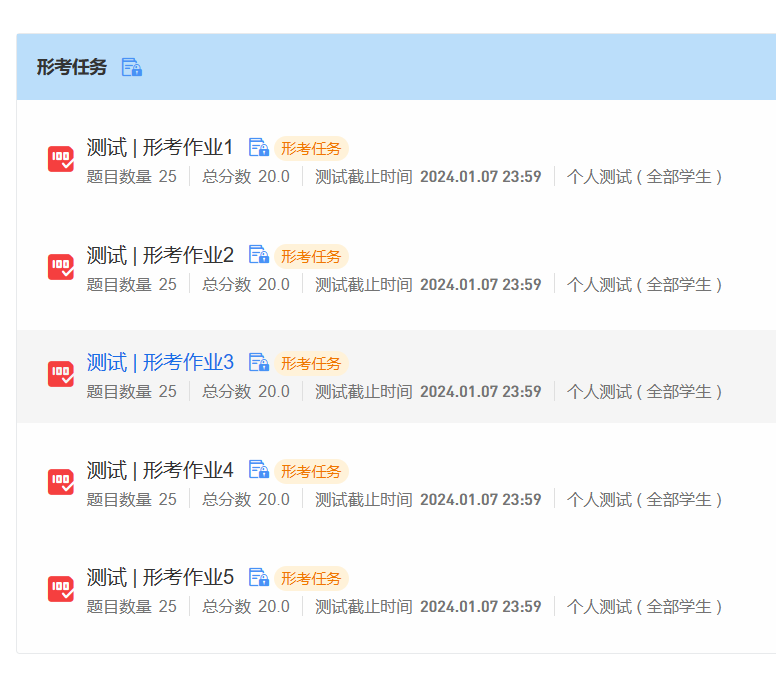 考核方式
点击课程考核――依次完成形考任务一至五---结束答题----提交答案
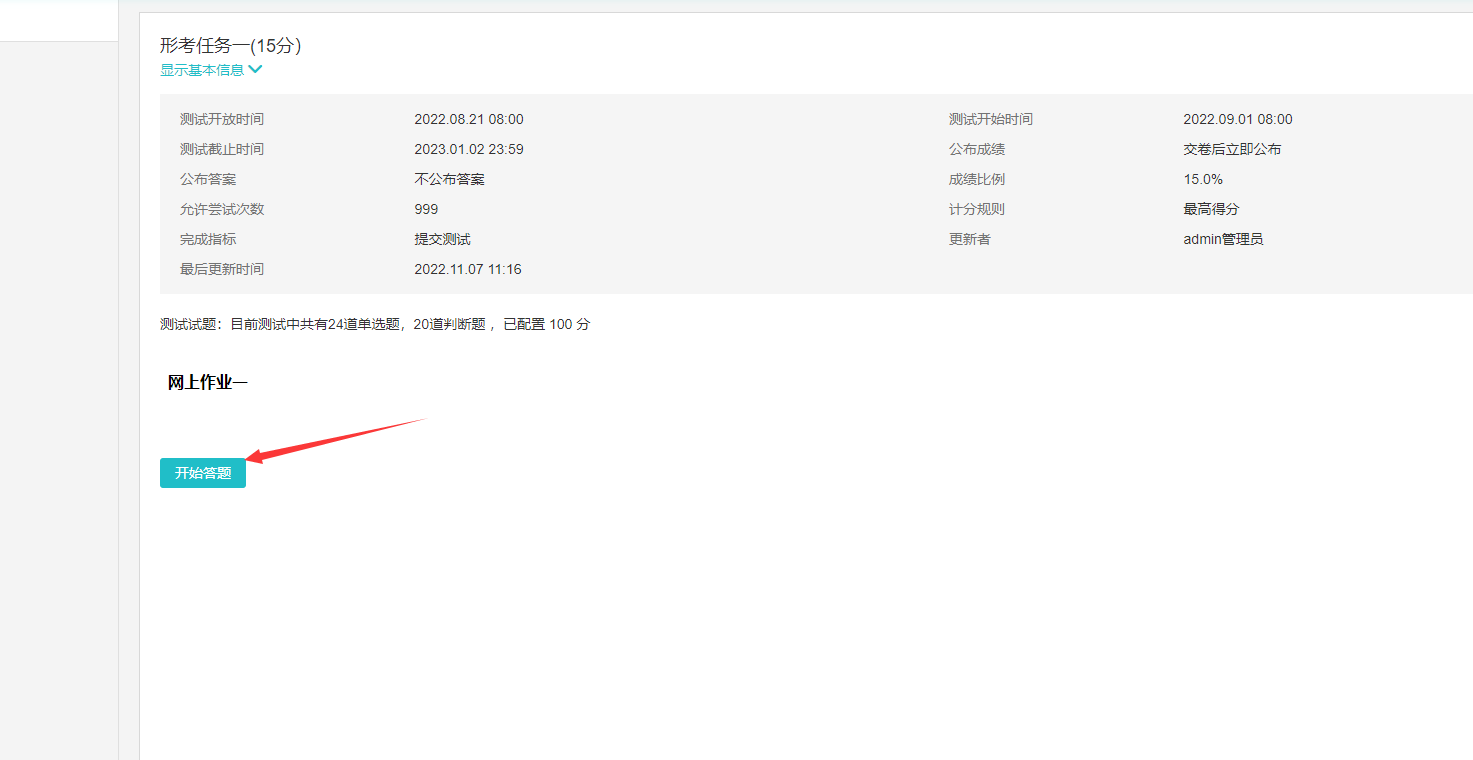 考核方式--论坛发帖
教学目标
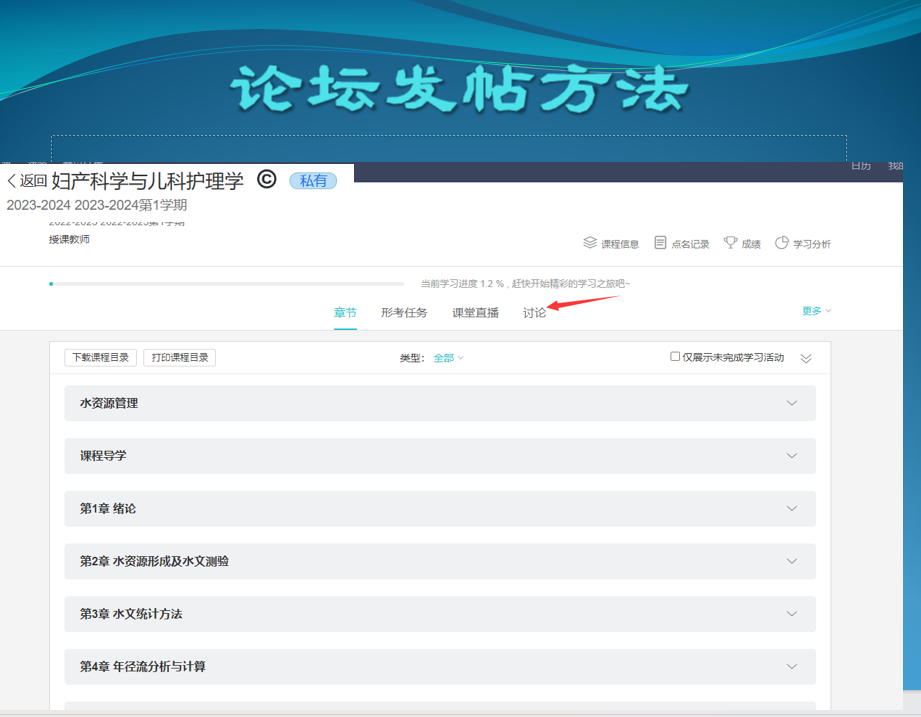 考核方式
考核方式--论坛发帖
教学目标
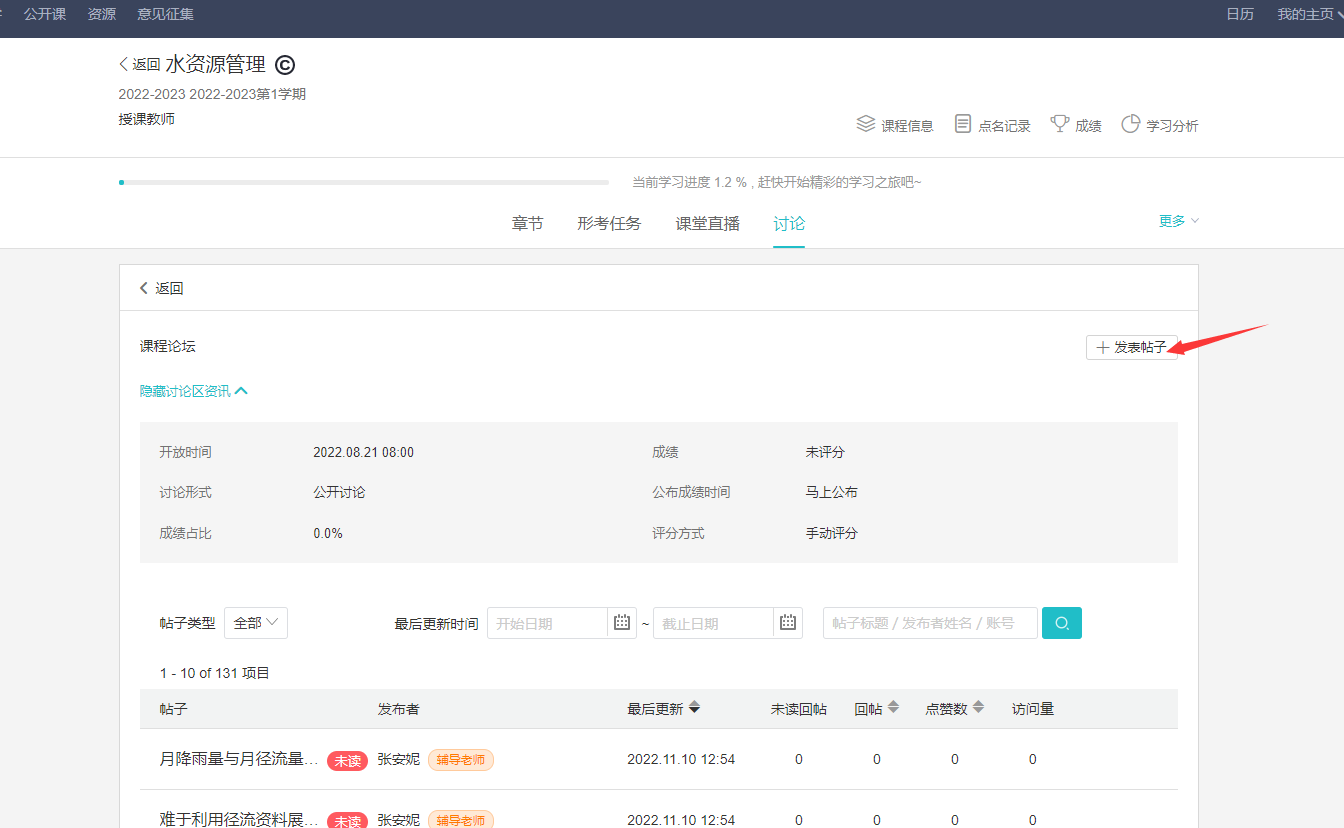 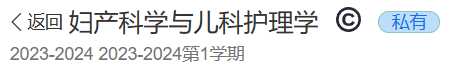 每科至少发十个以上的帖子
考核方式
学有所成--样题展示
教学目标
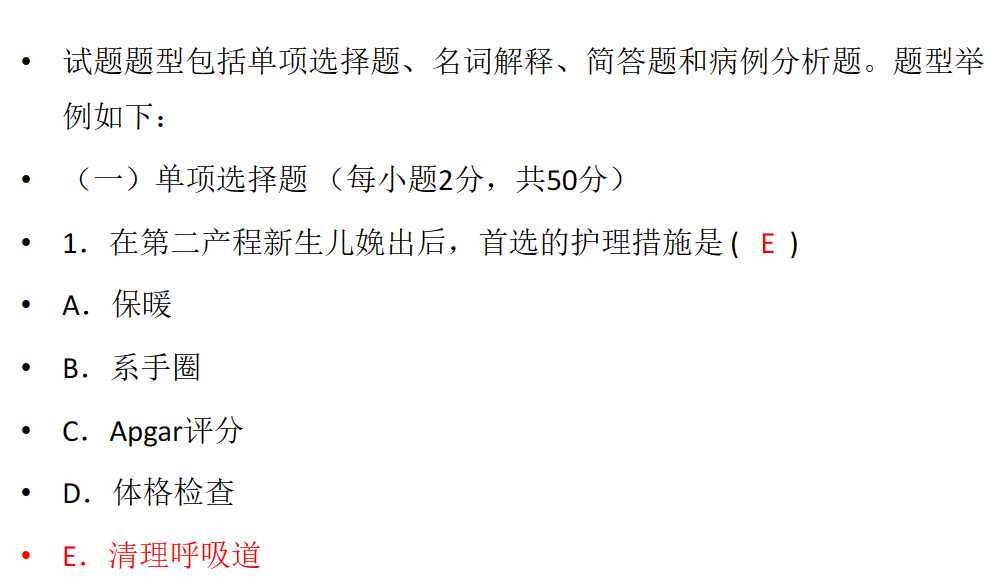 历年
考题解析
学有所成--样题展示
教学目标
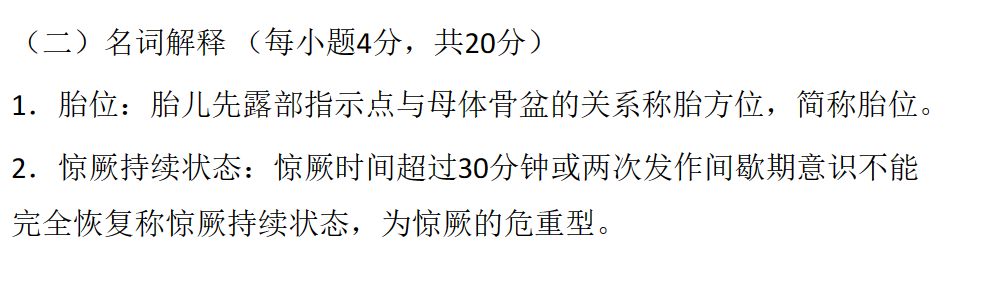 历年
考题解析
学有所成--样题展示
教学目标
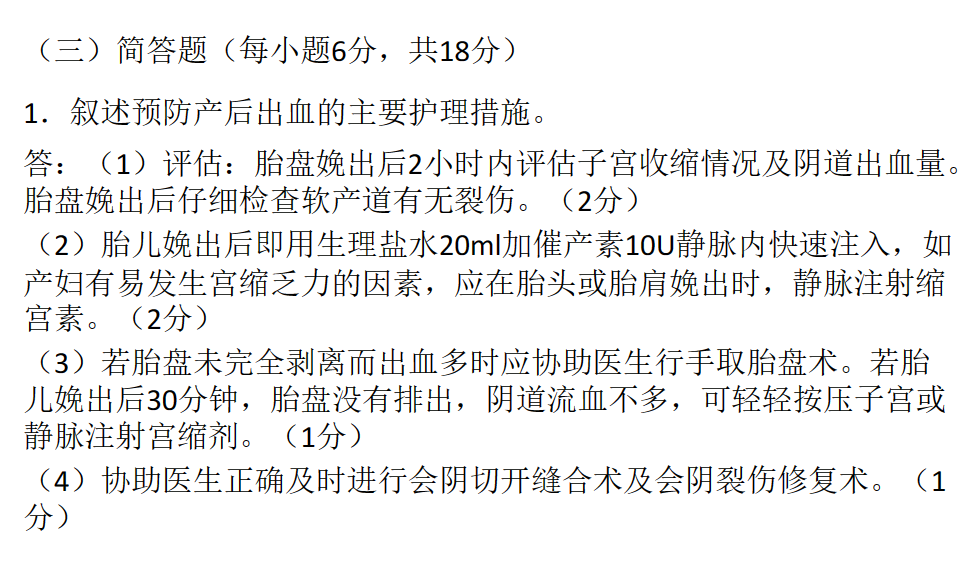 历年
考题解析
学有所成--样题展示
教学目标
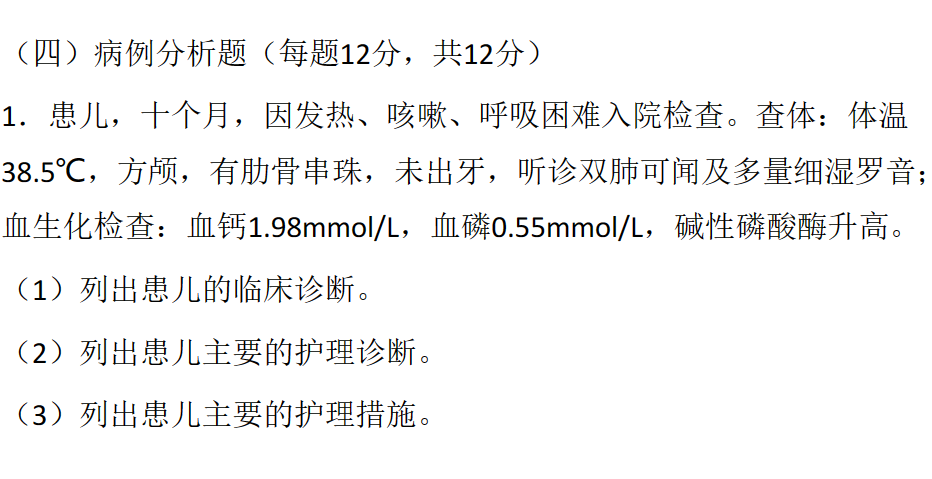 历年
考题解析
韦海莲老师   联系方式：15319600008（微信同号）
谢谢大家